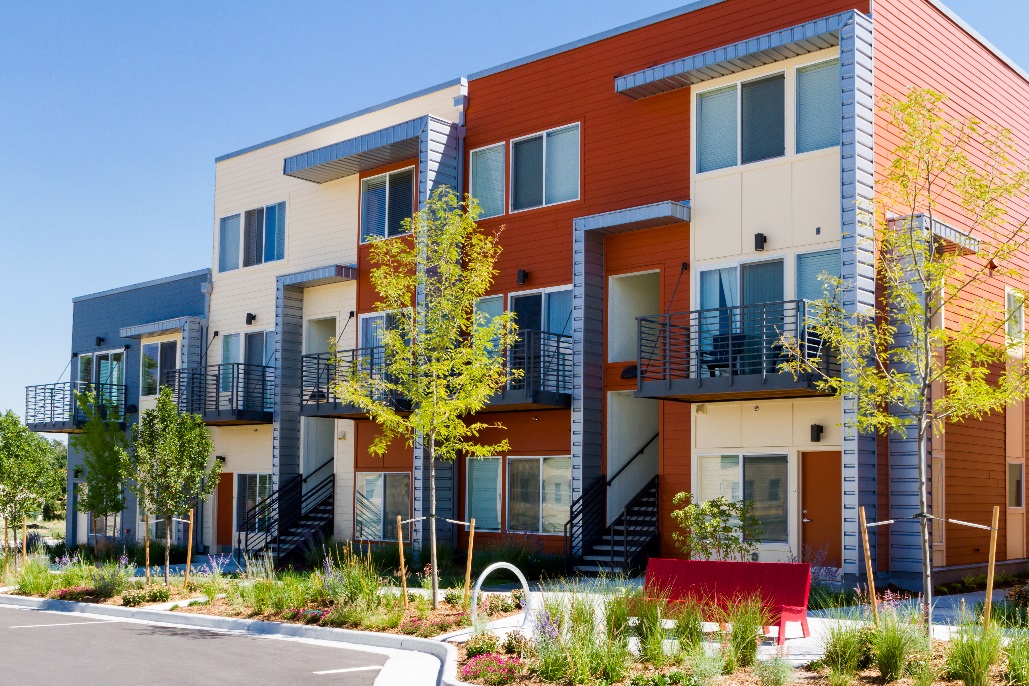 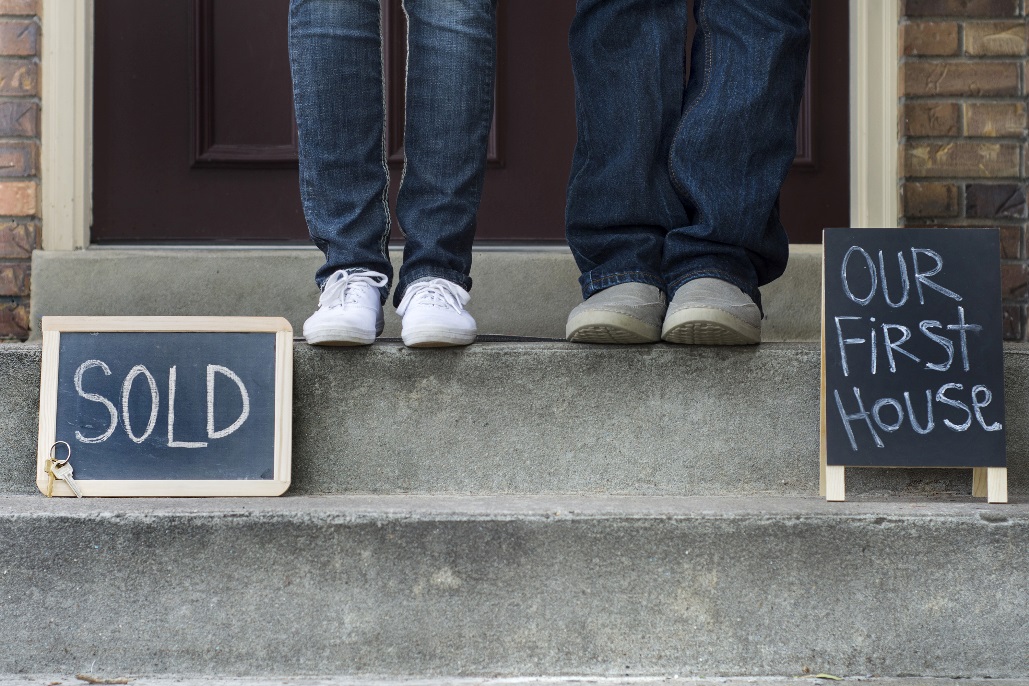 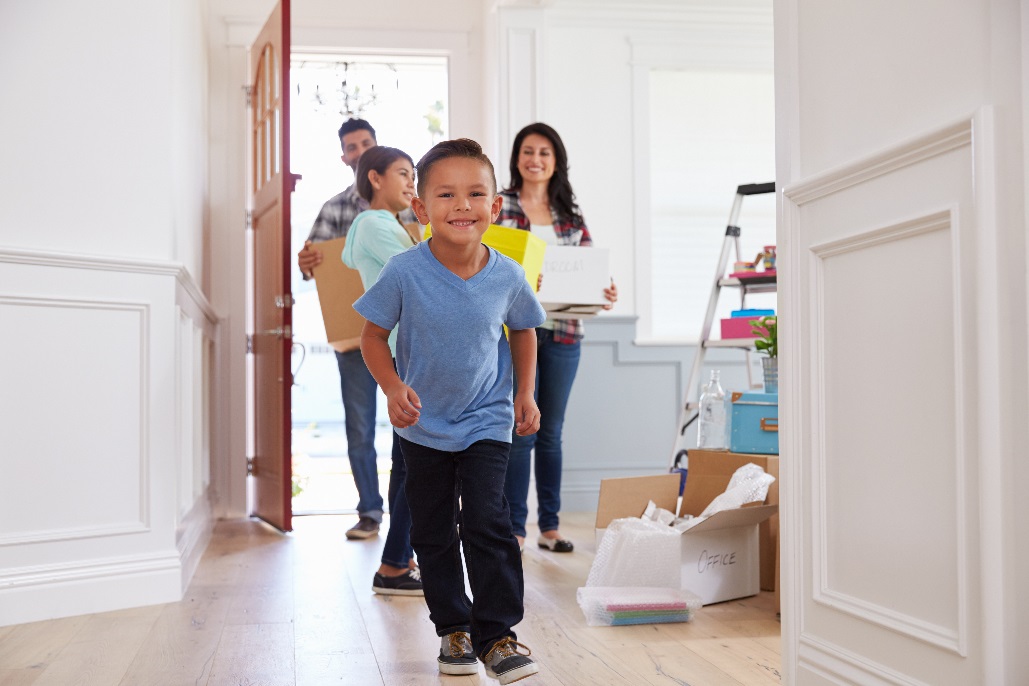 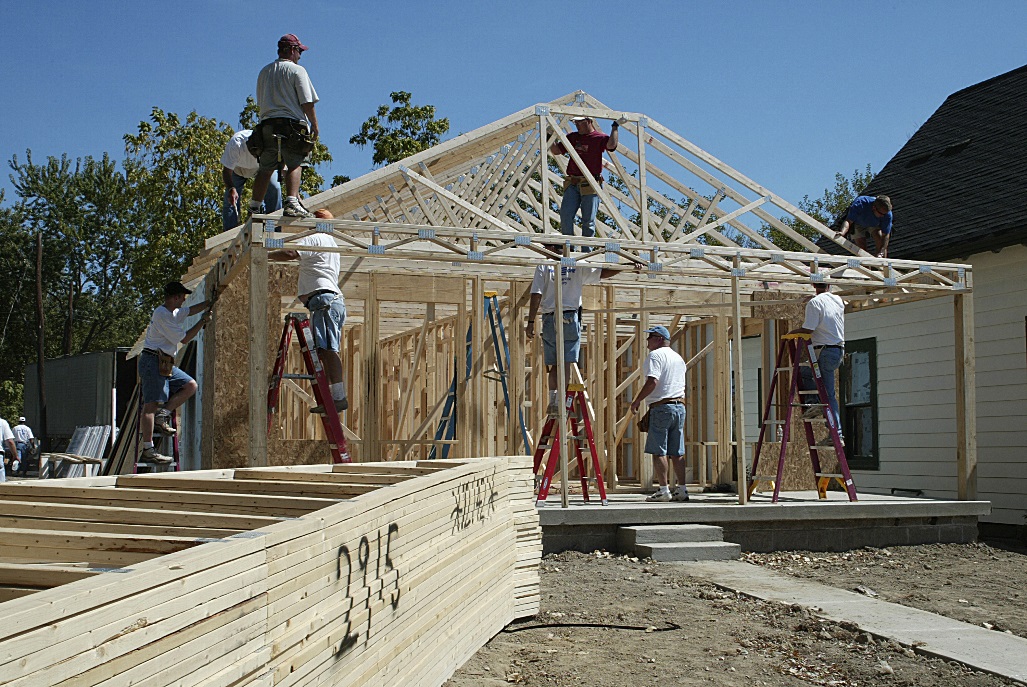 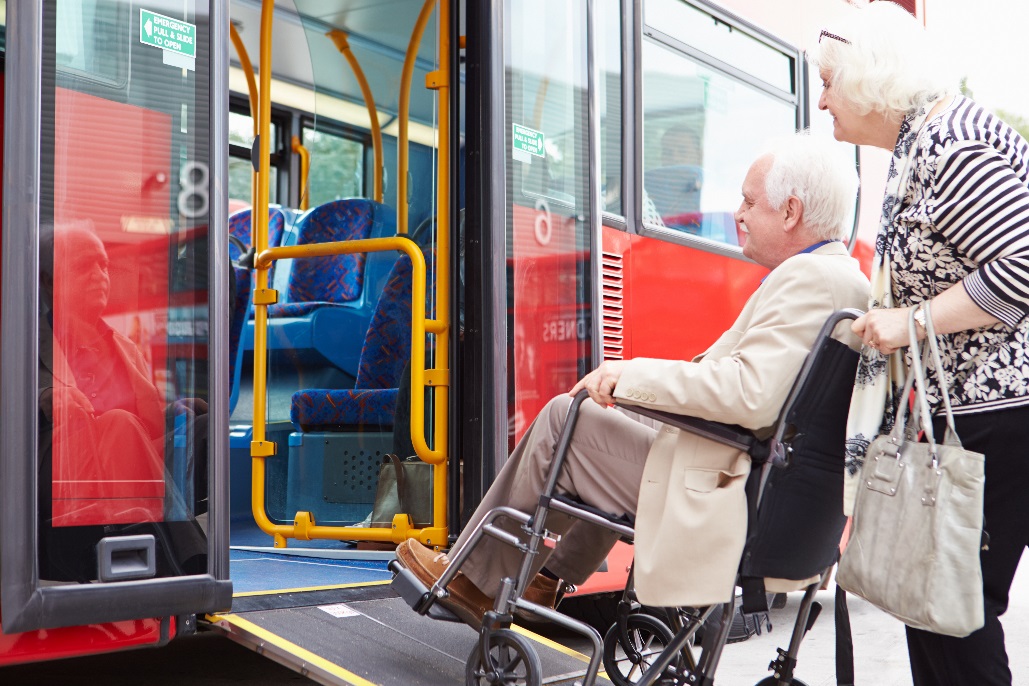 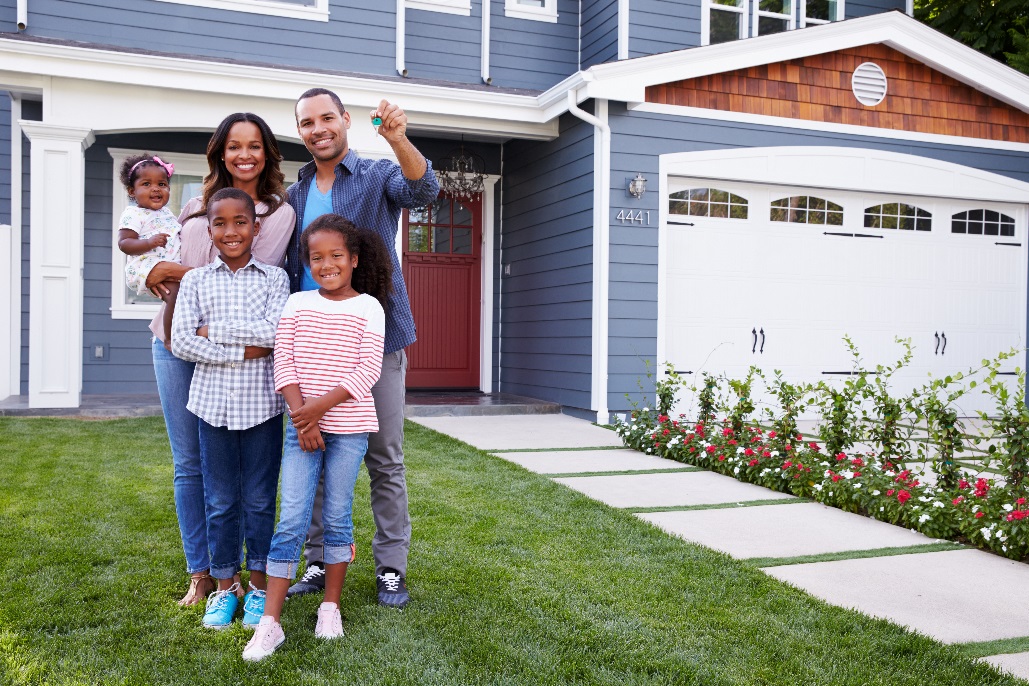 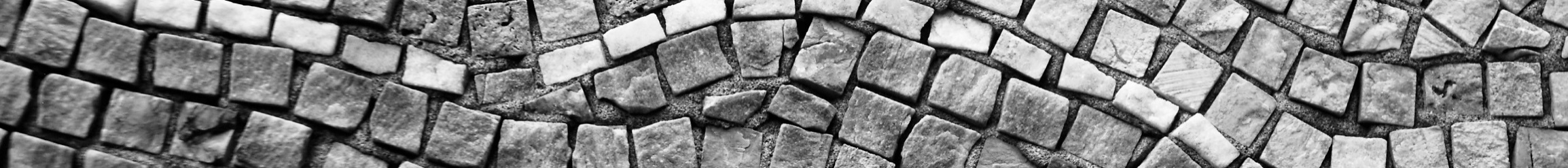 Community Needs Survey 
To inform the Community Development Block Grant and HOME
5-year plan – look at how to prioritize our funds
Who took the survey- Age
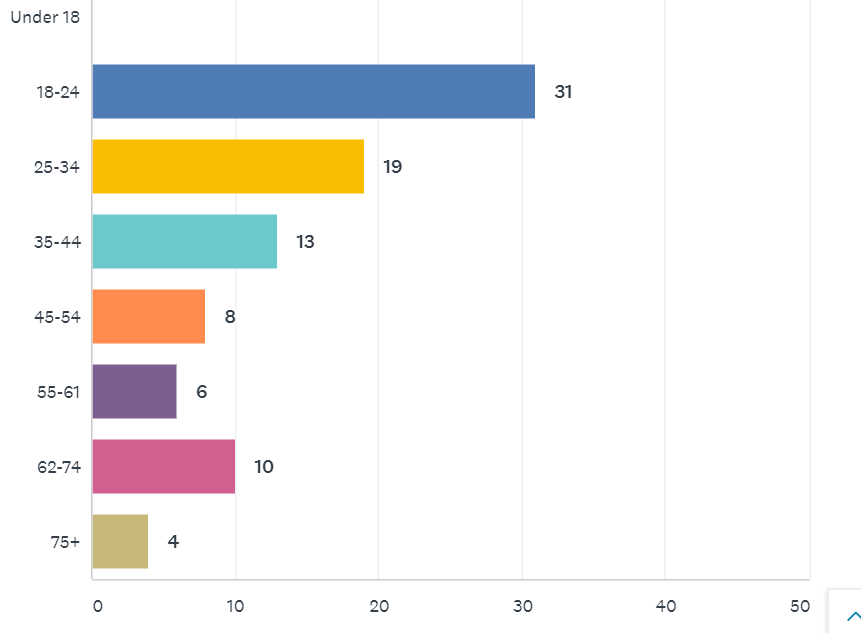 60 Survey Takers (Downtown), 31 Goostown = 91
[Speaker Notes: A younger populations than other neighborhoods]
Who took the survey- Income
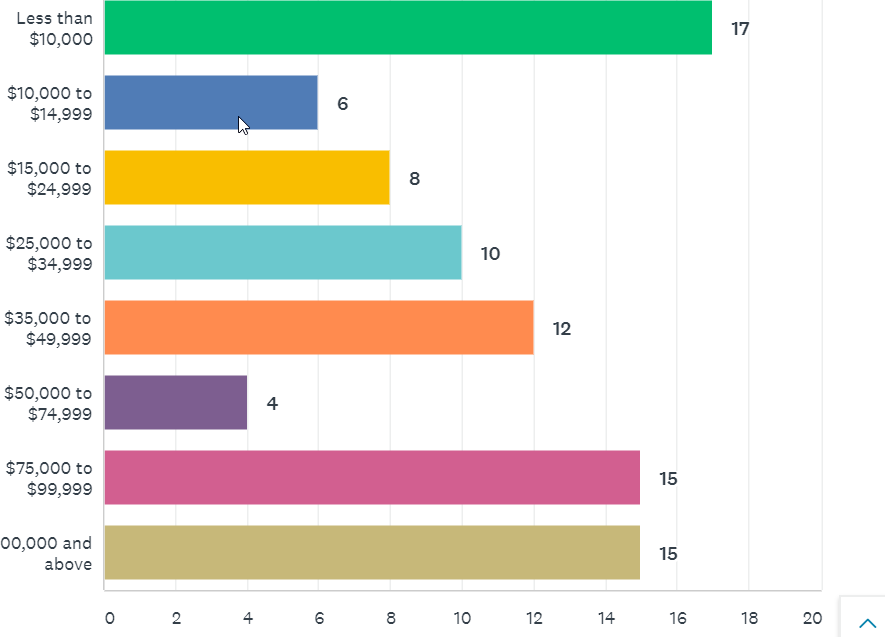 [Speaker Notes: Caroline]
Who took the survey- Race
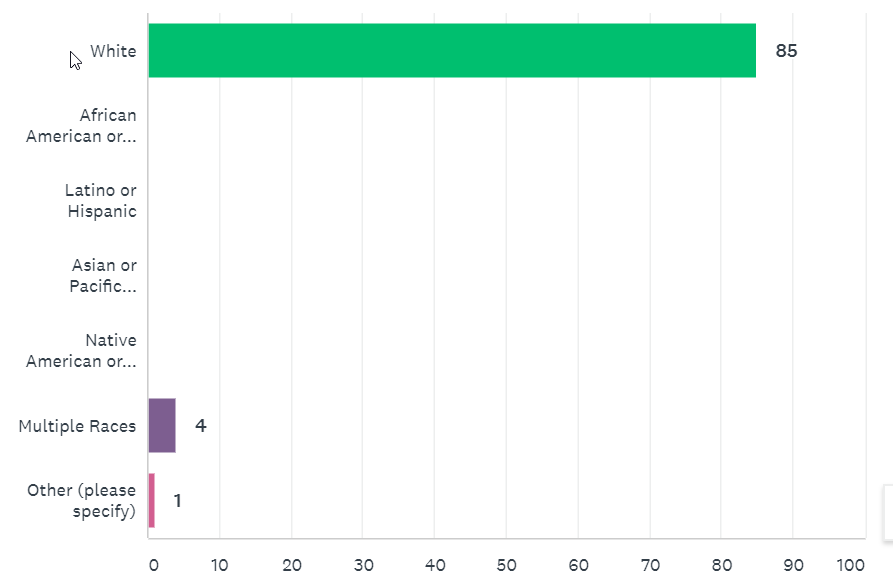 [Speaker Notes: Caroline]
Housing Status
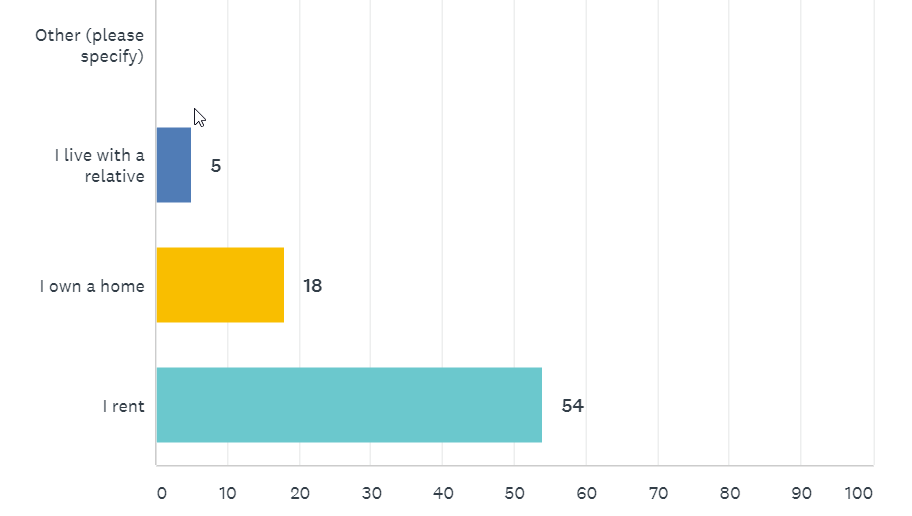 [Speaker Notes: Caroline]
How safe do you feel? (overall)
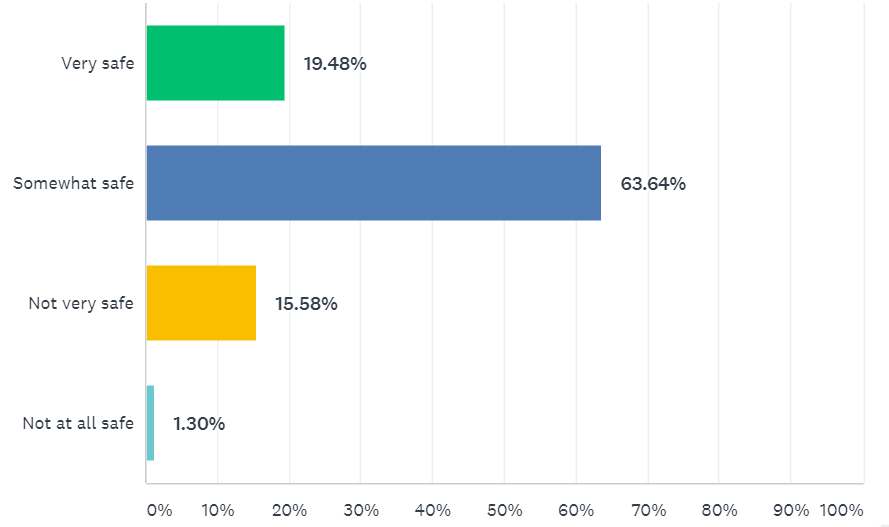 13 people feel not very safe or not at all safe 
(9 renters, 4 homeowners, 12 white, 5 earning more than $75K per year)
Compared to City-Wide Survey
42% of overall survey takers feel very safe (safer than city-wide)
49% of overall survey takers feel somewhat safe 
7% feel not very safe
1% not at all safe
[Speaker Notes: Much safer that Powell Poage Hamilton across the street]
How satisfied do you feel? (overall)
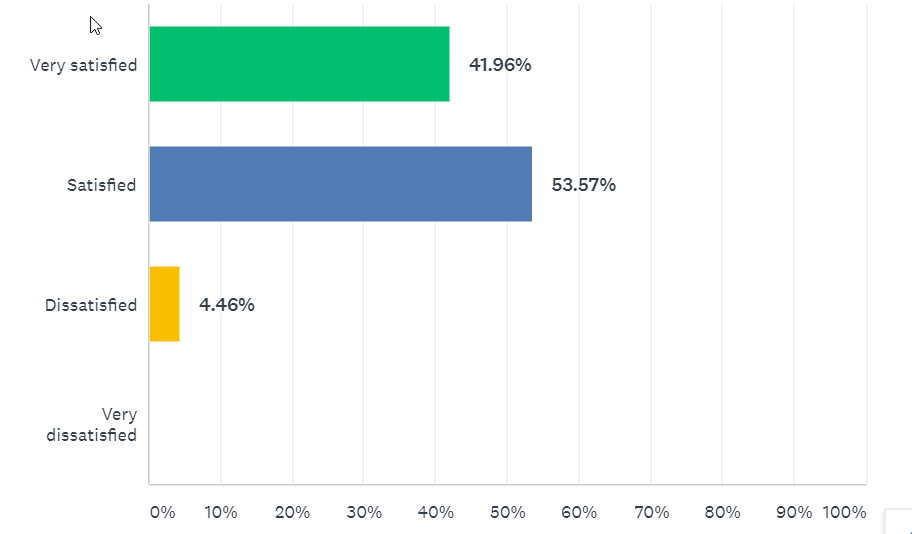 13
39
24
1
City-Wide 
2019 34% feel very satisfied, 51.77% feel satisfied 
2014 13% feel very satisfied
[Speaker Notes: Caroline or Hetti?]
What do you like best about your neighborhood?
Convenience, walkability, closeness 
Library, shopping, YMCA, UWL 
Walking distance to downtown, marsh, garden, riverside park, coffee shops, grocery 
Close to Campus 
Respectful and kind 
Historic, character of the homes
The Trees 
Clean 
Nice neighbors 
Family friendliness (YMCA, Children’s Museum, etc)
[Speaker Notes: Caroline or Hetti?]
How satisfied are you with your access to the following resources?
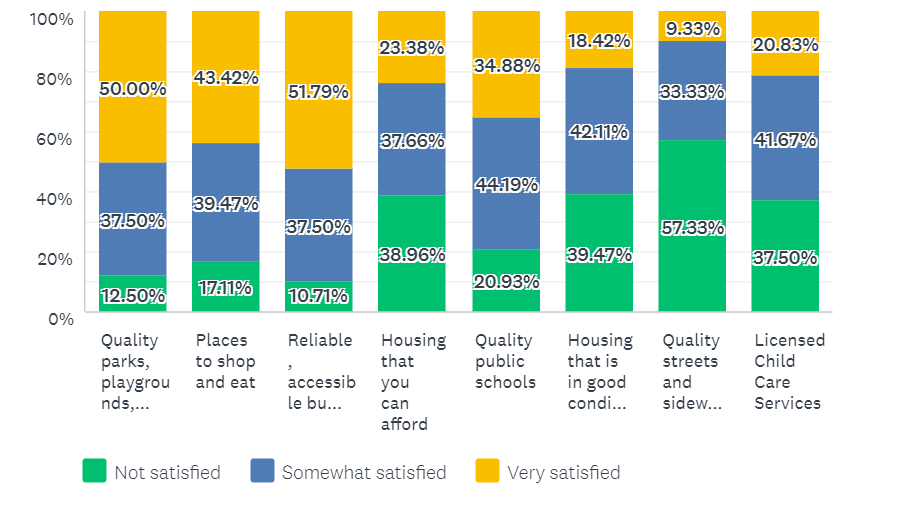 Housing quality, housing affordability much more of a concern than City-Wide
Less satisfaction with quality public schools than City-wide
More satisfied with places to shop  and eat 
Less people that care about child care and quality public schools
What would you like to see improved?- Roads, Lighting
Streets or Street Lighting (15) 
Around campus, especially La Crosse St 
For safety and walkability 
Dead boulevard trees, more beautification 
Crosswalks (West Ave and State St)

Parking 
Residential parking permits 

Cameron Park (2) 

Crime/Safety, Enforcement (4) i.e. campers using boulevards as yards
Noise enforcement, particularly at bar time, Crossfire loitering 

Housing (6)- affordable, safe, quality housing, better maintenance of rental properties, high density of real estate development,
Other
Better enforcement of snow and ice removal from sidewalks and crosswalks 
Too much student housing and not enough parking for them 
Police engaging more positively, less sirens 
Blight 
Better maintenance of the bike trails
More accessible bus transportiation 
As someon who doesn’t drive, walking in winter is a nightmare. A faster bus schedule would be great too. The apartments downtown are too expensive.
Focus on making a place to attract mid/upper income, not lower income. 
Use tax dollars to remove snow from sidewalks (model from upstate New York)
Rate the quality and effectiveness of City programs.
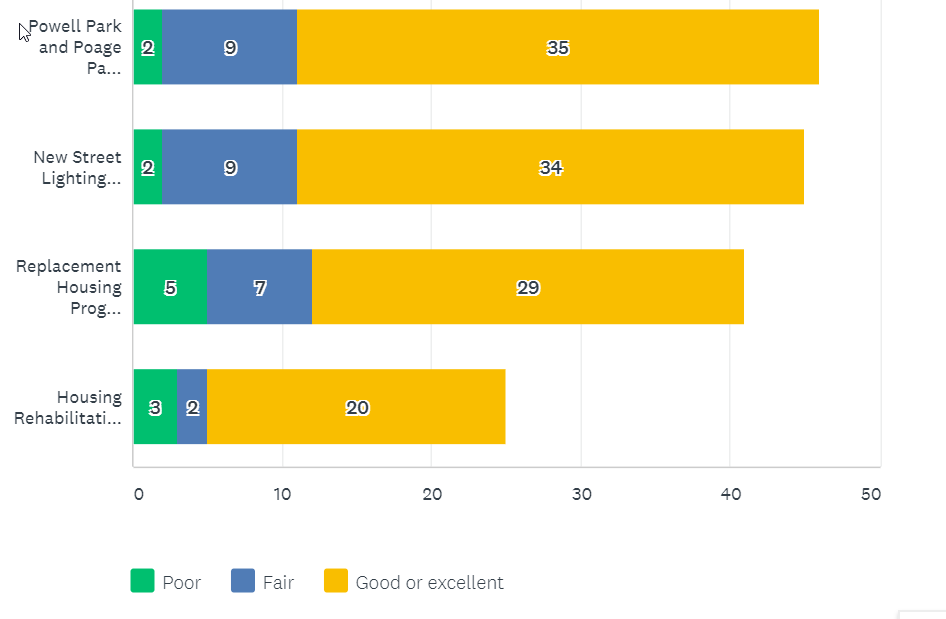 63% of respondents not familiar with the Housing Rehabilitation Loan Program, 40% RHP
[Speaker Notes: Comments are focus more on housing in PPH and Washburn over parks, some comments negative on Powell and Poage Park, the new homes that are being built are unaffordable, all of them are effective in combination, more street lighting, homes are expensive and falsely advertised, complaint about new occupants of a home, keep up the homes that we are giving them too, advertise the programs better, you can put all the money you want into these neighorhoods but until you tackle drugs and crime it wont do you any good, not enough people use powell park, increase funding to more areas, poage park was built for older kids need equipment for younger kids, more housing incentives for more people, I feel unsafe at powell park, building homes is not the job of government, would like to know more about housing rehabilitation loan program, more work on rehab, money for the northside , negative coments on powell park, wish there was more money for old homes to get fixed up, more dog parks , street lighting is excessive]
Rate the quality and effectiveness of programs funded by the City.
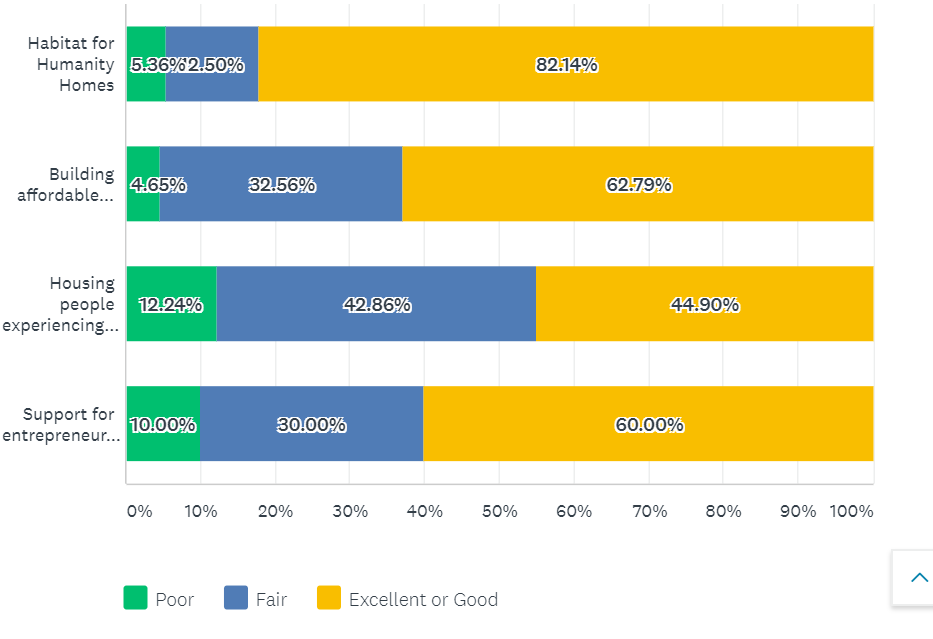 55% of respondents not familiar with the City’ support to Couleecap and WWBIC to help entrepreneurs
Comments on City projects (17)
City Programs 
We have a large home that needs work but wouldn’t qualify for a loan. Would welcome assistance to do so. 
Lighting is too bright 
Powell Park is not utilized 
Find a better way to get into a “problem property” 
More housing incentives for more people 
Warmer lighting colors 
Liked the lighting! 
Consider density! Adding townhomes 
I wish I knew about these programs 
City is spending too much money on these nice new homes for low-income 
$1000 per month is not affordable 
Would like to see old homes restored
Comments on funded projects
Solutions to end homelessness aren’t working
Why does the Salvation Army have to be in the Downtown? Also, should not be in the party atmosphere of 2 colleges 
I am concerned about the homeless problem in the parks 
Everything is a college dump or luxury. Very hard to find quality housing
Enabling homelessness is failing 
 More effots to find shelter and services for homeless 
Difficult to find an affordable one-bedroom apartment. The ones for rent are dirty and not well taken care of. 
Like to know more about WWBIC 
Minimal housing that accepts Section 8 Vouchers. Very few homes for $1000 or less per month. 
The apartments the City is building are not affordable.
Programs that meet City’s homeownership needs
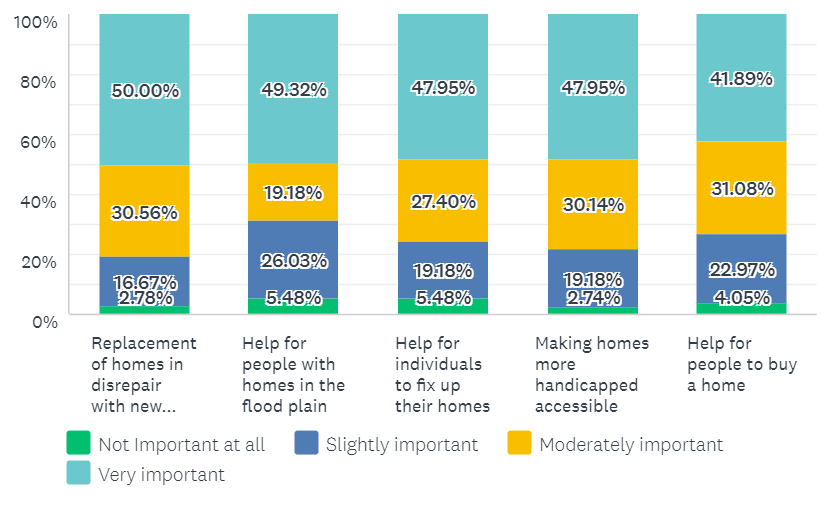 Less support for these programs than City-wide, although still strong support for Replacement
[Speaker Notes: Th]
Programs that meet City’s rental needs
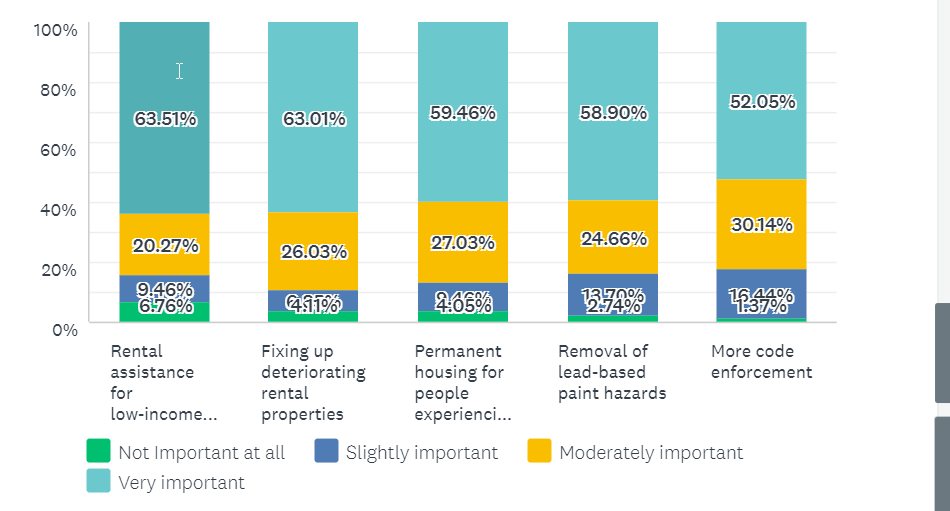 Much stronger support for programs to assist renters
How important are the following capital improvements?
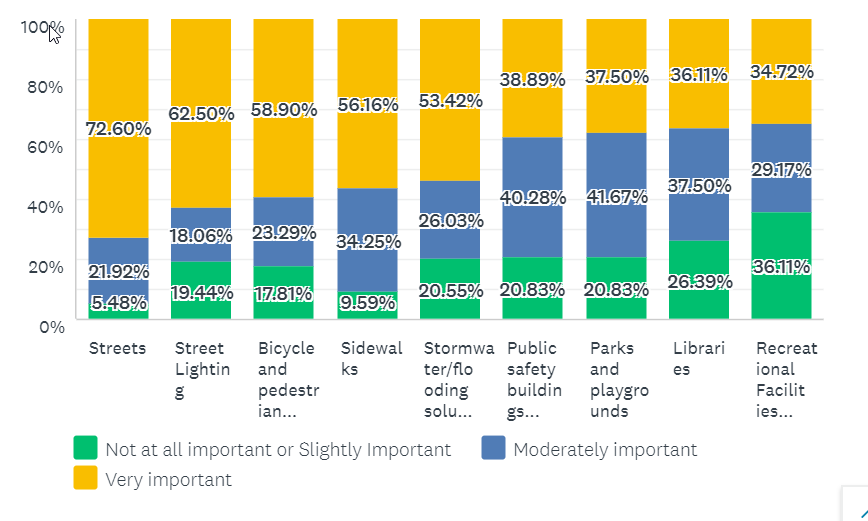 32%
42%
42%
47%
41%
49%
55%
79%
55%
Streetlighting, bicycle pedestrian safety improvements, sidewalks rants much higher
[Speaker Notes: Everything is generally more important than it was 5 years ago.]
Overall (% very important)
Streets (72.6%) 
Rental assistance for low income people (63%)
Fixing up deteriorating rental properties (63%) 
Street Lighting (62.5%) 
Permanent housing for people experiencing homelessness (59%) 
Removal of lead-based paint hazards (58%) 
Sidewalks (56%)
How important are these Economic Development programs?
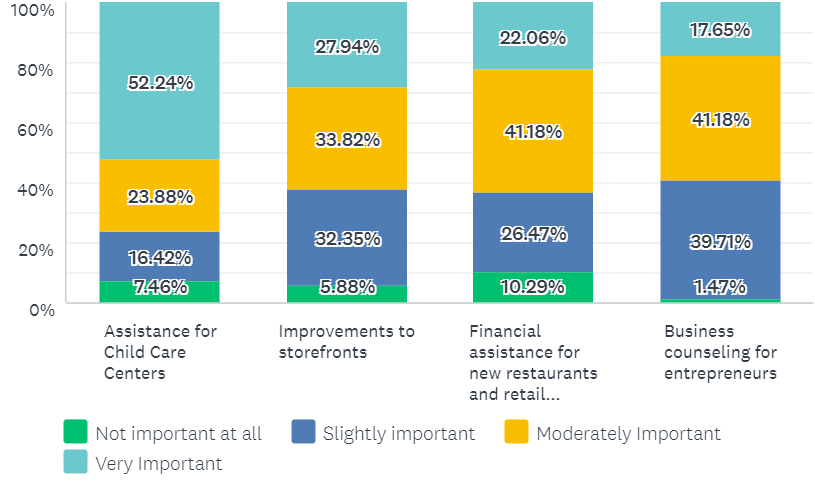 Child care (if important to you), is very important
[Speaker Notes: Child care emerges as important and elsewhere in the City , 48% of low income individuals stated this was very important]
Four (4) types of services that City should prioritize
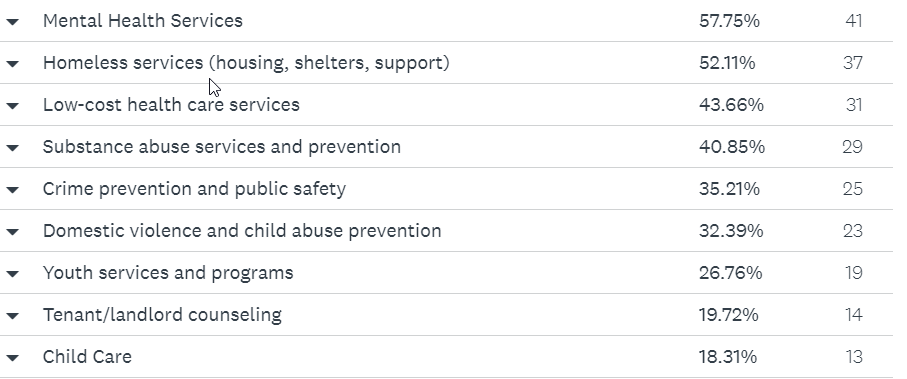 Crime prevention ranks lower than City-wide
[Speaker Notes: Child care emerges as important and elsewhere in the City]
Would you support a strategy that targets resources to specific neighborhoods ?
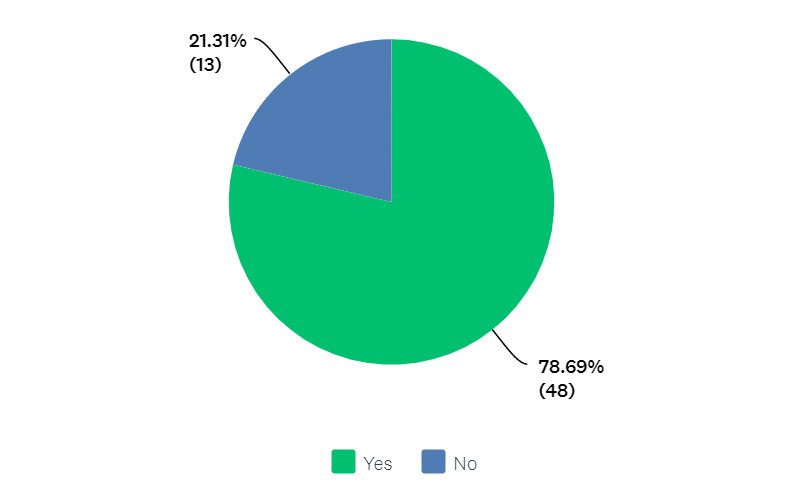 [Speaker Notes: Child care emerges as important and elsewhere in the City]
Any final Comments?
Senior Citizens
While funds are needed to address drugs/addiction, homelessness, it will also require business and community response team who allow these individuals to find work, while they are looking to change their behaviors. Landlords are making a lot of money taking advantage of programs that cover housing expenses and offering sub-standard housing. Having so many unkept properties puts homeowners at a disadvantage. Quick fixes will not work. 
Development of minority available seats for Council 
Programs should be priorities on basic, early support, education, and community engagement, as well as evidence-based decision making rather than tunneled surveys such as this one
I moved back her after living in St Louis. It’s sad to see the amount of homelessness that is experienced in such a resource-rich community. We need more mental health and drug rehab facilities. 
Homelessness is complex. The location of the Salvation Army present challenges that are hard to solve. I am not sure how this can be improved. 
Affordable housing and case management for those experiencing homelessness 
Living downtown for 18 years, I have seen homeless with and without mental illness. Help them.
Taverns should be closed at midnight. 
Street department needs assistance. They do a poor job of repairing roads and often do more harm than good when they overfill potholes. Leaf collection is inconsistent. City alleys are hit and miss, some are paved others are gravel, more look horrible with garbage and rarely used vehicles that park in them. 
The Homeless Challenge: shelter, mental health, addiction treatment, day services, law enforcement, vocational services. Find funding to collaborate with existing agencies. 
Maintain affordable housing opportunities, particularly in the downtown and central neighborhoods. I want to see the Downtown improved, I don’t want to price out the working class. 
The City of La Crosse is a great place to live, with a lot going on. But the areas for improvement- are child abuse and neglect, help for the homeless, pedestrian safety. 
More low-income housing is needed. More homeless services, especially shelters for the homeless from November to April. Expand the warming center. Remove snow and ice from sidewalks and all bus stops. 
Community watch groups 
I am responsible for repair and snow removal. But then the city dictates how it is done. (Either the city should take complete responsibility for it or relinquish it to the citizenry). Less funds for private industry (like meeting housing needs). Focus on public works, parks, sidewalks. Tax breaks or loans for child care, entrepreneurs, and restorative projects.
Any final Comments?
Taking the climate crisis seriously and mitigate flooding. Do more to encourage public transit and bike/pedestrian safety. Have protected bike lanes. Repair existing affordable housing. Rehab existing residents in La Crosse (versus adding to the sprawl). Don’t have free parking in downtown ramps. 
Invest community grants into child care and new day care centers. 
I support public safety, transportation, but also mental health, homelessness, substance abuse. 
More parking downtown. 
Increase to bicycle, pedestrian, public transportation infrastructure. Support for renters and more availability in low-income renting and housing. 
A free permit to park downtown if you live downtown. 
Invest in child care to make the community stronger. 
Roads need to be redone. If you are going to be bike friendly, please educate car drivers on how to share the road. 
Major need for affordable housing and mental health services. 
Focus on Bridgeview Plaza Area. Make it nice and a gateway to our city, instead of one of the biggest eyesores.
Other Data 
The cost of rent and purchasing continues to rise. Not enough supply to meet the demand. Particularly for those living in poverty. 
Homelessness numbers in La Crosse are still overall high (but decreasing compared to years prior). Chronic homelessness is very high. 
Unemployment is low but still need businesses that serve neighborhoods.
Suburban sprawl continues.
Consolidate Plan Priorities 
Marketing of the Housing Rehabilitation Program 
Launching the Lead Safe Grant Program 
Strategizing on ways to improve the quality of rental properties
Undertake a regional affordable housing market assessment 
Launch an affordable housing fund for the City 
Continue to work collaboratively to address homelessness and create new units set-aside for homeless individuals 
Continue the Replacement Housing Program
Child Care 
Prioritize mental health
Neighborhood Association 

What did you learn today that you think could be a focus for the neighborhood?

What did you think of the survey?  
 
Caroline (Neilsen) Gregerson 
Community Development Administrator 
608.789.7393 (office)
Reactions? Questions?